Stable Figures
Engineering Design (Diseño de Ingeniería)
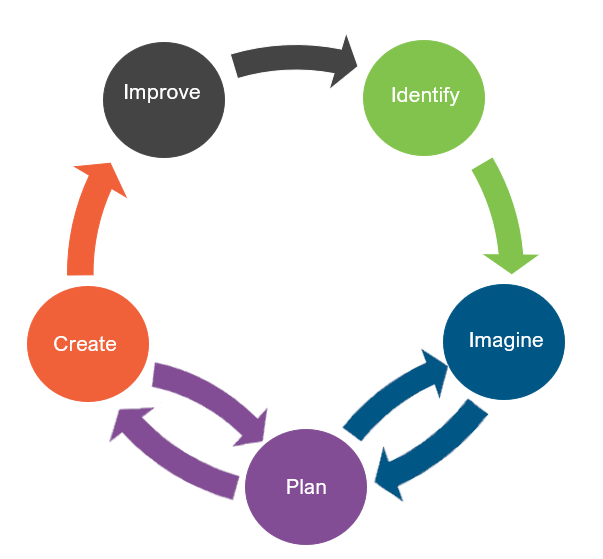 What is engineering?
(¿Qué es la ingeniería?)
Engineering Design (Diseño de Ingeniería)
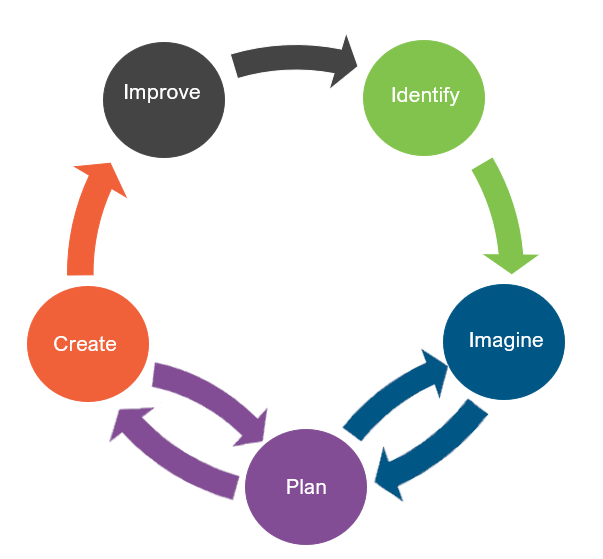 What is engineering?
(¿Qué es la ingeniería?)

What are engineering jobs?
(¿Qué son los trabajos de ingeniería?)
Engineering Jobs (Trabajos de Ingeniería)
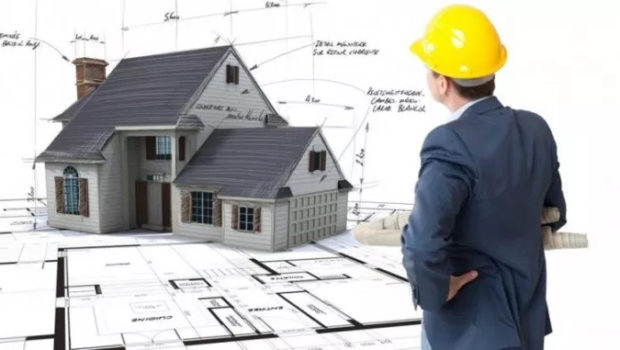 This Photo by Unknown Author is licensed under CC BY-SA-NC
[Speaker Notes: Structural Engineering]
Engineering Jobs (Trabajos de Ingeniería)
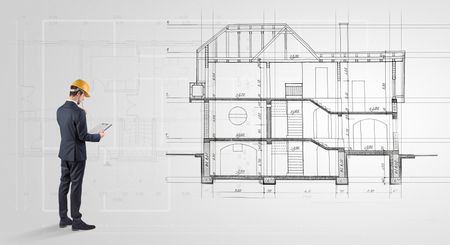 [Speaker Notes: Civil Engineer]
Engineering Design (Diseño de Ingeniería)
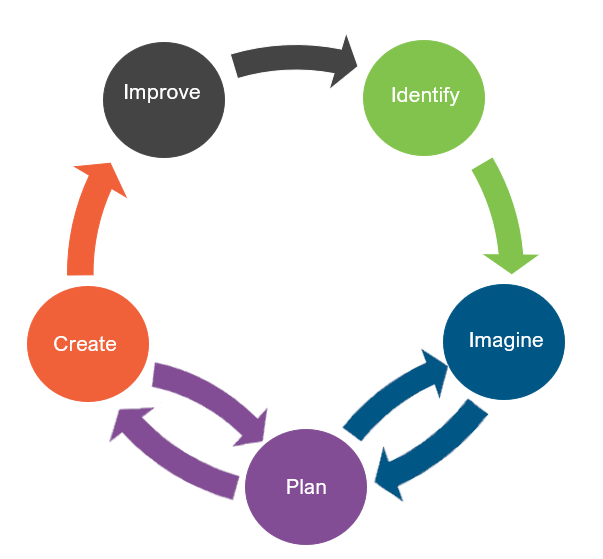 What is engineering?
(¿Qué es la ingeniería?)

What are engineering jobs?
(¿Qué son los trabajos de ingeniería?)

Who can be an engineer?
(¿Quién puede ser ingeniero?)
Engineering Design Process(Proceso de Diseño de Ingeniería)
Problem
The Jeffersons, a retired couple, are thinking about purchasing 2 horses, 5 chickens, and 3 pigs for their farm. They have already begun the process of purchasing the animals; however, they don’t want to go any further without securing a construction company to build their dream barn.

Today, you will put on your engineering hat to design and create the initial design for the Jefferson’s dream barn. They are looking for the group that can give them the best value. The Jefferson’s dream barn should include shapes and angles that create a unique design, a large enough area and perimeter for livestock animals, and should be strong enough to survive a windstorm.
Problema
Los Jefferson, una pareja de jubilados, están pensando en comprar 2 caballos, 5 pollos y 3 cerdos para su granja. Ya han iniciado el proceso de compra de los animales; sin embargo, no quieren ir más lejos sin asegurar una empresa constructora para construir el granero de sus sueños. 

Hoy, se pondrá su sombrero de ingeniero para diseñar y crear el diseño inicial del granero soñado de Jefferson. Están buscando el grupo que les puede dar el mejor valor. El granero soñado de Jefferson debe incluir formas y ángulos que creen un diseño único, un área y un perímetro lo suficientemente grandes para el ganado, y debe ser lo suficientemente fuerte para sobrevivir a una tormenta de viento.
Criteria (Desired Outcomes) (Grade 3)(Criterios (Resultados Deseados))
A successful barn design should include the following:
A design in the shape of a polygon
A perimeter greater than 127 centimeters
An area of less than 510 centimeters
A roof
The ability to survive a windstorm
A floor plan including the design’s area and perimeter



Un diseño de granero exitoso debe incluir lo siguiente:
Un diseño en forma de polígono
Un perímetro mayor a 127 centímetros
Un área de menos de 510 centímetros
Un techo
La capacidad de sobrevivir a una tormenta de viento
Un plano de planta que incluya el área y el perímetro del diseño
Criteria (Desired Outcomes) (Grade 4)(Criterios (Resultados Deseados))
A successful barn design should include the following:
Separate pens for horses, pigs, and chickens
A perimeter greater than 127 centimeters
An area of less than 510 centimeters
Right, obtuse, and acute angles
The ability to survive a windstorm
A floor plan including the design’s area and perimeter


Un diseño de granero exitoso debe incluir lo siguiente:
Corrales separados para caballos, cerdos y pollos
Un perímetro mayor a 127 centímetros
Un área de menos de 510 centímetros
Ángulos rectos, obtusos y agudos
La capacidad de sobrevivir a una tormenta de viento
Un plano de planta que incluya el área y el perímetro del diseño
Criteria (Desired Outcomes) (Grade 5)(Criterios (Resultados Deseados))
A successful barn design should include the following:
Separate pens for horses, pigs, and chickens
A perimeter greater than 127 centimeters
An area of less than 510 centimeters
A height greater than or equal to 15 centimeters
Right, obtuse, and acute angles
The ability to survive a windstorm
A floor plan including the design’s area and perimeter

Bonus: Convert floor plan from sq. cm. to sq. m.






Un diseño de granero exitoso debe incluir lo siguiente:
Corrales separados para caballos, cerdos y pollos
Un perímetro mayor a 127 centímetros
Un área de menos de 510 centímetros
Una altura mayor o igual a 15 centímetros
Ángulos rectos, obtusos y agudos
La capacidad de sobrevivir a una tormenta de viento
Un plano de planta que incluya el área y el perímetro del diseño

Puntos de Bonificación: convierta el plano de planta de cm cuadrados a metros cuadrados
Animal Figure Dimensions (cm): 
Horse: 13 x 5 x 10 
Pigs: 11 x 6 x 4
Chickens: 10 x 9 x 7
Constraints: Limitations
Time Limit: You will have 30 minutes to complete the challenge.
Materials: You can only use the materials available.
Budget: You will have $500 to complete this challenge. 
Collaboration: One design element from each team member must be used in the final design.
Redesign: Each team can test their prototype as many times as needed during the 30-minute design phase.
Restricciones: Limitaciones
Límite de Tiempo: Tendrás 30 minutos para completar el desafío.
Materiales: Sólo podrá utilizar los materiales disponibles.
Presupuesto: Tendrás $500 para completar este desafío. 
Colaboración: Se debe utilizar un elemento de diseño de cada miembro del equipo en el diseño final.
Rediseño: Cada equipo puede probar su prototipo tantas veces como sea necesario durante la fase de diseño de 30 minutos.
Explore Materials (Explorar Materiales)
Brainstorm (Idea Genial)
5 minutes: Individual Design
Draw a plan of how you think the barn should be designed. 
10 minutes: Each member presents their ideas to the group.
Share your ideas and highlight a piece of your design you would like to see incorporated into the final group design. 



5 minuto: Diseño Individual
Dibuja un plano de cómo crees que debería diseñarse el granero.
10 minutos: Cada miembro presenta sus ideas al grupo.
Comparta sus ideas y resalte una parte de su diseño que le gustaría ver incorporada en el diseño final del grupo.
Gather Materials (Grade 3)  (Reunir Materiales)
A successful barn design should include the following:
A design in the shape of a polygon
A perimeter greater than 127 centimeters
An area of less than 510 centimeters
A roof
The ability to survive a windstorm
A floor plan including the design’s area and perimeter



Un diseño de granero exitoso debe incluir lo siguiente:
Un diseño en forma de polígono
Un perímetro mayor a 127 centímetros
Un área de menos de 510 centímetros
Un techo
La capacidad de sobrevivir a una tormenta de viento
Un plano de planta que incluya el área y el perímetro del diseño
Gather Materials (Grade 4)  (Reunir Materiales)
A successful barn design should include the following:
Separate pens for horses, pigs, and chickens
A perimeter greater than 127 centimeters
An area of less than 510 centimeters
Right, obtuse, and acute angles
The ability to survive a windstorm
A floor plan including the design’s area and perimeter


Un diseño de granero exitoso debe incluir lo siguiente:
Corrales separados para caballos, cerdos y pollos
Un perímetro mayor a 127 centímetros
Un área de menos de 510 centímetros
Ángulos rectos, obtusos y agudos
La capacidad de sobrevivir a una tormenta de viento
Un plano de planta que incluya el área y el perímetro del diseño
Gather Materials (Grade 5)  (Reunir Materiales)
A successful barn design should include the following:
Separate pens for horses, pigs, and chickens
A perimeter greater than 127 centimeters
An area of less than 510 centimeters
A height greater than or equal to 15 centimeters
Right, obtuse, and acute angles
The ability to survive a windstorm
A floor plan including the design’s area and perimeter

Bonus: Convert floor plan from sq. cm. to sq. m.






Un diseño de granero exitoso debe incluir lo siguiente:
Corrales separados para caballos, cerdos y pollos
Un perímetro mayor a 127 centímetros
Un área de menos de 510 centímetros
Una altura mayor o igual a 15 centímetros
Ángulos rectos, obtusos y agudos
La capacidad de sobrevivir a una tormenta de viento
Un plano de planta que incluya el área y el perímetro del diseño

Puntos de Bonificación: convierta el plano de planta de cm cuadrados a metros cuadrados
Animal Figure Dimensions (cm): 
Horse: 13 x 5 x 10 
Pigs: 11 x 6 x 4
Chickens: 10 x 9 x 7
Team Member Responsibilities(Responsabilidades de los Miembros del Equipo)
Assign responsibilities to each team member during the process.
Project Manager: manages the entire project, assist each team member  
Structural Engineer: designs the structure of barn 
Architect: designs the barn 
Construction Finance Manager: handles all finances, including final bid



Asignar responsabilidades de cada miembro del equipo durante el proceso.
Gerente de Proyecto: gestiona todo el proyecto, ayuda a cada miembro del equipo
Ingeniero Estructural: diseña la estructura del granero
Arquitecto: diseña el granero
Gerente de Finanzas de Construcción: maneja todas las finanzas, incluida la oferta final
Design Your Barn! (¡Diseña Tu Granero!)
Scorecard (Grade 3)
Tanteador (Grade 3)
Scorecard (Grade 4)
Tanteador (Grade 4)
Scorecard (Grade 5)
Tanteador (Grade 5)
Discussion  (Discusión)
Final dimensions
Total cost of supplies
Labor cost
Total cost of project




Dimensiones finales
Costo total de suministros
Coste laboral
Costo total del proyecto
[Speaker Notes: As a class, discuss each group final numbers. Allow students to explain their reasoning behind their choice of materials and their math behind the labor cost.]
Redesign: Discussion (Rediseño: Discusión)
What worked?
What did not work?
What do you want to improve?





¿Qué funcionó?
¿Qué fue lo que no funcionó?
¿Qué quieres mejorar?